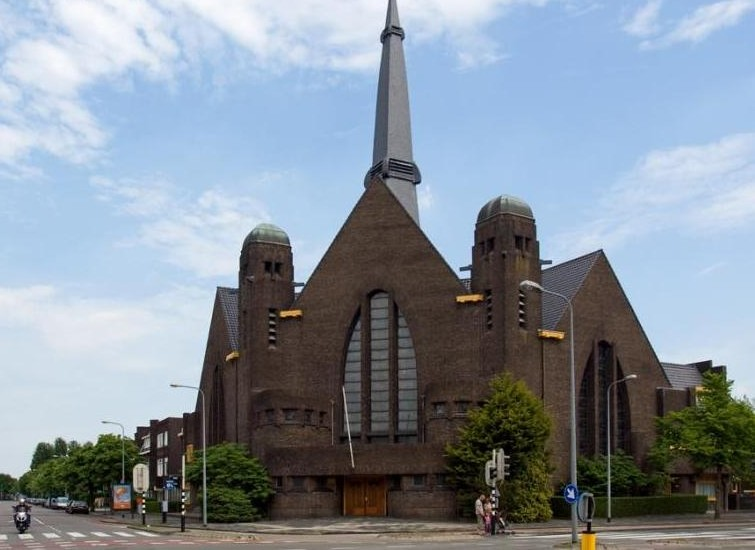 [Speaker Notes: 1]
‘Beeld van God, de onzichtbare, is hij,
eerstgeborene van heel de schepping:
in hem is alles geschapen
alles in de hemel en alles op aarde,
het zichtbare en het onzichtbare,
vorsten en heersers, machten en krachten.’
Kolossenzen 1, 15-16.
[Speaker Notes: 2]
‘Hij is het hoofd van het lichaam, de kerk.’
Kolossenzen 1, 18.
[Speaker Notes: 3]
‘Hij is het hoofd van het lichaam, de kerk.
Oorsprong is hij, eerstgeborene van de doden.’
Kolossenzen 1, 18.
[Speaker Notes: 4]
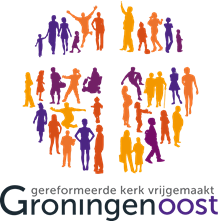 [Speaker Notes: 5]